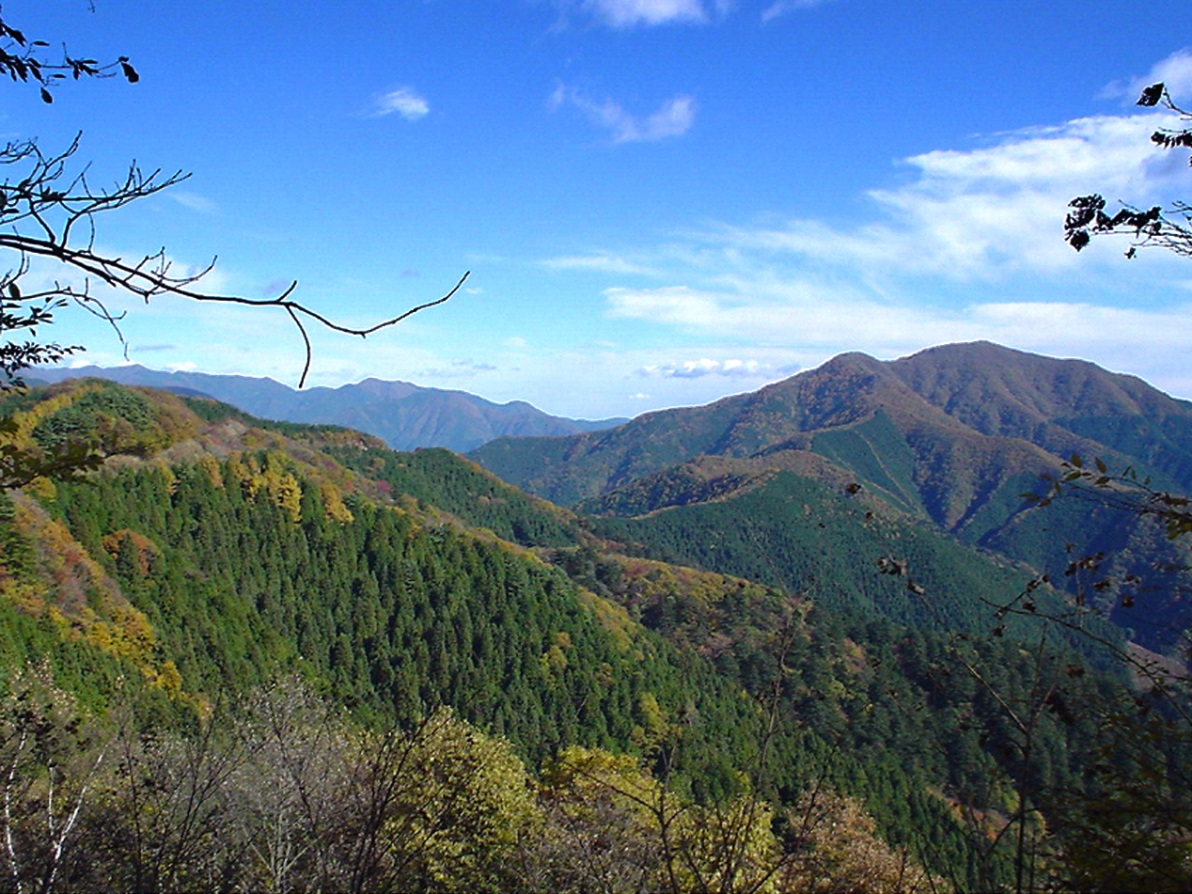 多摩産材を辿る
　　木づかいツアー
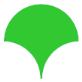 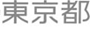 12/8
（金）
～伐採から建築現場までを辿り、木材利用を知る～
当ツアーでは、多摩地域の伐採現場→丸太市場→製材所→活用事例をまわり、東京の木材の生産・流通・利用の過程を御案内します。
【行程】

JR武蔵五日市駅　集合

・伐採現場
　
・払沢の滝散策
　（都内唯一の日本の滝百選を散策）

・多摩木材センター
　（都内唯一の丸太市場）

・（有）沖倉製材所
　（丸太を板や柱に加工する過程を見学）

・日野市立カワセミハウス
　（多摩産材を利用した施設）

JR豊田駅　解散
昨年度の様子
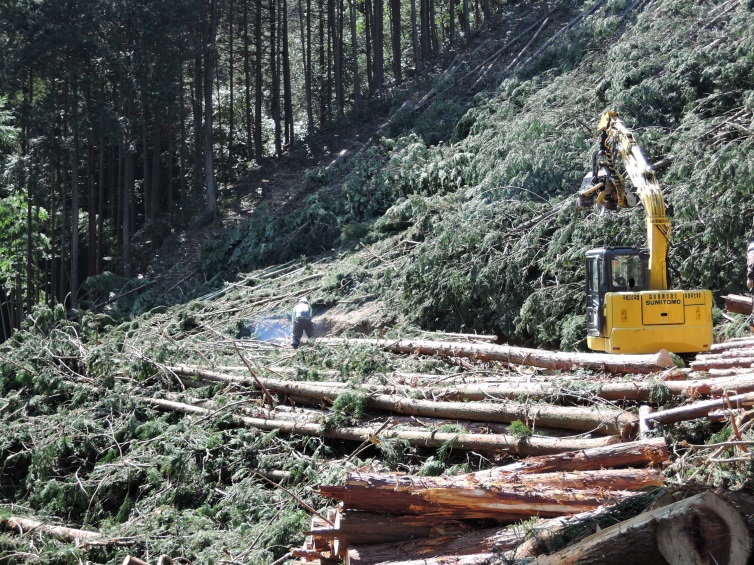 伐採現場（檜原村）
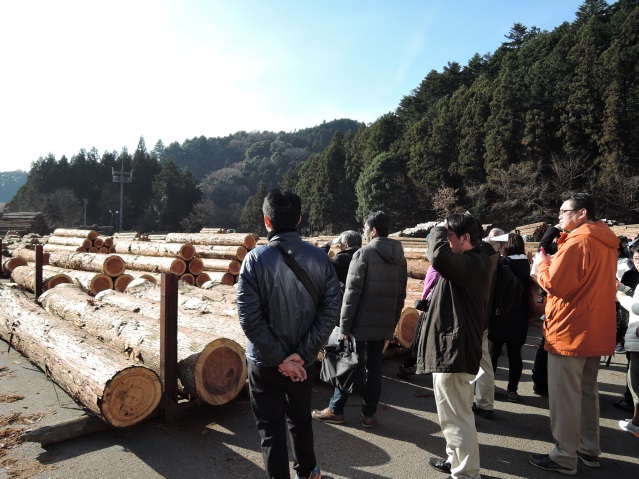 多摩木材センター
（日の出町）
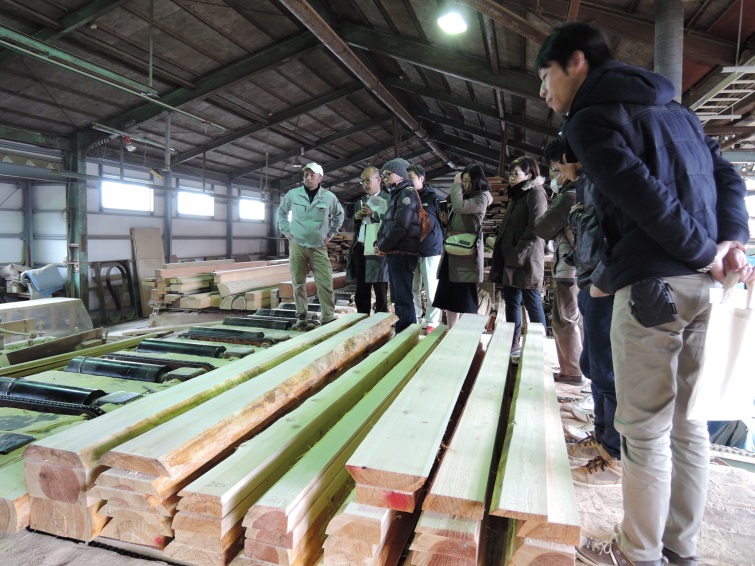 製材所
（あきる野市）
（東京建築士会ＣＰＤプログラム申請中）
［申込書］
名
※申し込み完了後、当日のご案内を郵送いたします。
※定員に達し、お申込みいただけない場合もございます。あらかじめご了承ください。
※頂戴した個人情報は、本件以外の目的で使用いたしません。
問い合わせ先：東京都産業労働局農林水産部森林課　
　　　　　　　　　　　　木材流通担当
　　　　　　　　　　　　　　TEL：03-5320-4855